Menstruation och arbetsliv
Lena Marions Docent/Överläkare
VO Kvinnosjukvård/Förlossning
Södersjukhuset/ Karolinska Institutet
Lena Marions KI 2021
1
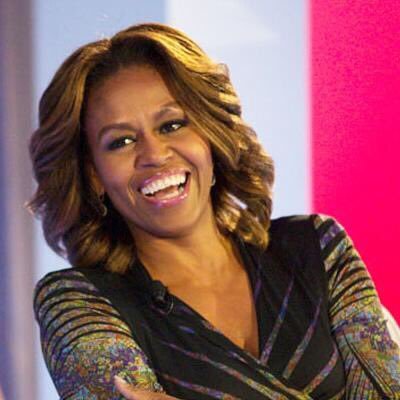 “Why are girls still missing so many days of school because of their menstrual cycles?”
		Michelle Obama 2016
Lena Marions KI 2021
2
Menstruationsrelaterade besvär
Vanligaste skälet till att vara hemma från skolan
Påverkad inkomst
Påverkad livskvalitet*
Samsjuklighet med depression och ångest
Många tror att det är normalt
Få söker vård

*Karlsson T et al AOGS 2013
Lena Marions KI 2021
3
Olika typer av menstruationsrelaterade besvär
Riklig långvarig mens – blodbrist, trötthet
Smärtsam mens – frånvaro, sämre resultat på prov
Endometrios – kan leda till kroniskt smärtsyndrom
Lena Marions KI 2021
4
Mensbesvär hos 17-åringar i Stockholm,enkätundersökning*
89% menssmärta, (av 1785 svarande)
Mild: VAS 1-4, Moderat: VAS 5-7, Svår: VAS 8-10*Söderman L et al AOGS 2018
Lena Marions KI 2021
5
Blödning och smärta påverkar livet – holländsk enkätstudie *
Besvarades av 42 879 kvinnor 15-45 år
Mensvärk 85%
Psykologiska symptom 77%
Trötthet 71%
Riklig blödning 54%
1/3 avstod dagliga aktiviteter till följd av mensbesvär*Schoep ME et al AJOG 2019
Lena Marions KI 2021
6
Så, hur stort är problemet?
45-95% av menstruerande har mensvärk
10-15% av fertila kvinnor har endometrios
Mer än varannan menstruerande upplever riklig blödning
Många upplever sociala begränsningar, psykiska besvär
Lena Marions KI 2021
7
Vad kan göras?
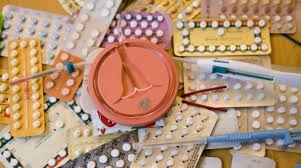 Finns bra metoder för lindring – uppmana att söka hjälp

Företagshälsovård – inkludera mensrelaterade besvär i samtal

Mensskydd – nödvändiga produkter, stora kostnader. Subvention?

Anpassa miljön – toaletter, dusch etcPrimärt är syftet att minska lidandet och underlätta funktion utan att sjukdomsförklara
Lena Marions KI 2021
8
Lästips
Karin Johannisson: 	
	Den mörka kontinenten, Norstedts 1994
Lena Marions KI 2021
9